Minnesota Health Care Financing Task Force:Barriers to Access Workgroup
November 20, 2015
685 Cedar Street
St. Paul, MN
The presentation will be posted when accessibility standards are completed.  In the meantime, if you desire a copy of the presentation, please contact smanasse@manatt.com.
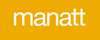 Task Force Vision and Goals
Vision: Sustainable, quality health care for all Minnesotans
Guiding Principles
Realistic: The task force will make recommendations that can realistically be implemented.
High Value Impact: The task force will seek recommendations that have high value and are meaningful to Minnesota’s health care reform efforts.
Holistic Perspective: The task force understands that health care finance and our recommendations do not exist in a vacuum, and are components of the health care and population health systems.
Focus: The task force recognizes that health care financing and system reform is extremely complex and it will contribute to the broader policy debates by focusing its time and attention on the issues it is charged with addressing. 
Innovation: The task force is encouraged to identify opportunities for innovation in Minnesota’s health care financing and delivery systems which show promise for lowering costs, improving population health and improving the patient experience.
2
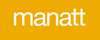 Framework for Considering Barriers to Access
Access to care represents the degree of “fit” between health care consumers and the health care system, made up of the following dimensions:
Availability: The volume and type of existing services available for the consumers’ volume and needs, including the adequacy of those services
Accessibility: The relationship between the location of services and the location of consumers including; transportation resources, distance, time, and cost
Accommodation: The relationship between the organization of supply resources and the consumers ability to accept those factors (i.e. appointment systems)
Affordability: The relationship between prices of services and providers’ insurance to the consumer’s income, ability to pay, and health insurance coverage
Acceptability: The relationship between the consumer’s attitudes about personal and practice characteristics of providers to the actual characteristics of providers
3
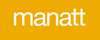 Source: R. Penchansky and J. Thomas. The Concept of Access: Definition and Relationship to Consumer  Satisfaction. Medical Care (19)(2). Feb. 1981. pp. 127 – 140.
Agenda
4
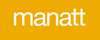 Minnesota’s Unauthorized immigrant Population: Estimates and policy ELEMENTS
Limited data available
Census doesn’t count unauthorized immigrants directly; researchers rely on “residual” methods.

Most estimates based on arrivals, not departures, which have accelerated in past 10 years.

Health care providers, even FQHCs, don’t have data on citizenship status.

Certain populations associated with undocumented immigrants, but estimating very imperfect:
Non-citizens (but not all are undocumented).
Latinos (but not all are undocumented)
Migrant farmworkers (but only half are undocumented).
Source: Warren, R. and Warren, J. R. (2013), Unauthorized Immigration to the United States: Annual Estimates and Components of Change, by State, 1990 to 2010. International Migration Review, 47: 296–329. doi: 10.1111/imre.12022. Caroll D, Georges A and Saltz R, Changing Characteristics of U.S. Farm Workers: 21 Years of Findings from the National Agricultural Workers Survey, May 12 2011, Immigration Reform and Agriculture Conference: https://migrationfiles.ucdavis.edu/uploads/cf/files/2011-may/carroll-changing-characteristics.pdf
[Speaker Notes: Pew essentially subtracts data on legal immigrants from the Dept of Homeland Security from U.S. Census data on the foreign-born population of the country]
Overall estimates
U of M researcher Rob Warren, PhD,  estimated 99,000 unauthorized immigrants in MN in 2010.
State demographer: estimate still applicable in 2015.
Other MN estimates from national groups range from 80,000-100,000, with margins of error as high as 10,000.
Sources:, Warren, R. and Warren, J. R. (2013), Unauthorized Immigration to the United States: Annual Estimates and Components of Change, by State, 1990 to 2010. International Migration Review, 47: 296–329. doi: 10.1111/imre.12022. Migration Policy Institute (MPI) analysis of U.S. Census Bureau data from the 2013 American Community Survey (ACS), 2009-2013 ACS pooled, and the 2008 Survey of Income and Program Participation (SIPP) by James Bachmeier of Temple University and Jennifer Van Hook of The Pennsylvania State University, Population Research Institute
Passel, Jeffrey S. and D’Vera Cohn, “Unauthorized Immigrant Totals Rise in 7 States, Fall in 14: Decline in Those From Mexico Fuels Most State Decreases.” Washington, D.C. Pew Research Center’s Hispanic Trends Project, November.
7
Distribution of MN’s unauthorized immigrants, 2009-2013 (n=81,000)
Sources: Migration Policy Institute (MPI) analysis of U.S. Census Bureau data from the 2013 American Community Survey (ACS), 2009-2013 ACS pooled, and the 2008 Survey of Income and Program Participation (SIPP) by James Bachmeier of Temple University and Jennifer Van Hook of The Pennsylvania State University, Population Research Institute.
8
Regions of birth (n=81,000)Minnesota’s Unauthorized immigrant Population
Source: Migration Policy Institute (MPI) analysis of U.S. Census Bureau data from the 2013 American Community Survey (ACS), 2009-2013 ACS pooled, and the 2008 Survey of Income and Program Participation (SIPP) by James Bachmeier of Temple University and Jennifer Van Hook of The Pennsylvania State University, Population Research Institute.
Characteristics of MN’s unauthorized immigrants
Represent 22% of MN's immigrant population, and 2.5% of the state's labor force.
Roughly 1/3 have a U.S.-born child.
65 percent have a GED.
Approximately 1/3 have purchased their homes. 
77% have lived in MN for at least 5 years; nearly half have lived here more than 10 years.
Sources: John Keller, Immigrant Law Center of Minnesota, presentation to the Barriers to Access work group October 16, 2015.  Migration Policy Institute, Profile of the Unauthorized Population: Minnesota. Pew Research Center, Unauthorized Immigrants in the U.S., 2012.
Health care utilization
Use fewer health services than U.S.-born citizens or other immigrants.
Less likely to see a provider in an outpatient setting, and to receive preventive services.
Significantly less likely than U.S. citizens to use Emergency Dept services.
Sources: Wallace S., Torres J., Sadegh-Nobari T., Pourat N., Brown ER, Undocumented immigrants and health care reform, UCLA Center for Health Policy Research, August 2012. Committee on Health Care for Underserved Women, Health Care for Unauthorized Immigrants. The American College of Obstetricians and Gynecologists, Committee Opinion, Number 627, March 2015.
Sources of Health Care
FQHCs, including Migrant Health Centers
Easy-access sites: free clinics, urgent care centers, and walk-in clinics in chain drug stores
Public health agencies
Hospital emergency deptartments.
Hospital care, including emergency room services, usually becomes uncompensated care.
EMTALA and EMA come into play
Barriers to health care
Immigration status
Not just about documentation: Those authorized under DACA are also ineligible for coverage under ACA.
Lack of means (income or insurance)
Language
Fear of detention and/or deportation
Lack of health care providers in rural and underserved urban areas
Strategies - Common components
Source – review of programs in LA, Houston, SF, states of MA and NV 1
Eligibility - No requirement to provide information about immigration status
Financing - Multiple sources: local taxes, DSH, cost sharing, co-payments, and fees
Points of care – all use existing facilities
Care Coordination – all emphasize care coordination, many use health care homes
1. Undocumented Immigrants and Access to Health Care in New York City - Identifying Fair, Effective, and Sustainable Local Policy Solutions  Hastings Center & NY Immigration Center, 2014
Goal
Discuss potential options to improve access to care for undocumented individuals including:
Wraparound Program for EMA Beneficiaries
Expanded Local Access to Care Program
Uncompensated Care Pool
Grant Program for Providers
Determine whether to advance a recommendation to the Task Force
15
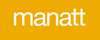 Overall Considerations
What population will be served?
EMA-only?
Undocumented up to higher income levels?
All undocumented?
How will potential recommendations be funded? 
Availability of federal funds?
State or local funds?
Foundations or other private support?
16
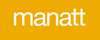 Option 1: Wraparound Program for EMA Beneficiaries
Option: Create wraparound coverage program for EMA beneficiaries
Key Features
Eligibility: Individuals enrolled in EMA
Directly reimburse the treating provider for approved, medically necessary services delivered to EMA beneficiaries
17
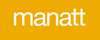 Source: MN Department of Human Services. Emergency Medical Assistance. April 2013. http://archive.leg.state.mn.us/docs/2013/mandated/130683.pdf
Wraparound Program for EMA Beneficiaries Considerations
Pros
Allows State better oversight ability in ensuring reimbursement is limited to certain services provided to targeted population
Cons
Extensive system changes required to manage both EMA and a separate program for enrollees 
Administratively difficult to determine whether providers are paid from State or federal funds
18
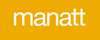 Source: MN Department of Human Services. Emergency Medical Assistance. April 2013. http://archive.leg.state.mn.us/docs/2013/mandated/130683.pdf
Option 2: Expanded Local Access to Care Program
Option: Expand the Portico Healthnet Program and other similar programs with additional local partners
Key Features
Eligibility:  Undocumented individuals in specific counties with household income at or below 275% FPL
Provide a defined set of health benefits administered by a provider network contracted with local providers
Could assess a monthly sliding scale, participation fee
19
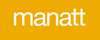 Source: MN Department of Human Services. Emergency Medical Assistance. April 2013. http://archive.leg.state.mn.us/docs/2013/mandated/130683.pdf
Expanded Local Access to Care Program Considerations
Pros
Leverages existing infrastructures and replicates a proven model avoiding costs associated with building a new program
Incentivizes hospitals and systems to contribute to the program in an effort to reduce more costly uncompensated care in the form of emergency room use and inpatient admissions
Cons
Requires program support from DHS and contribution to the program’s capacity-building efforts
Requires funding for administrative activities and care management
20
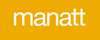 Source: MN Department of Human Services. Emergency Medical Assistance. April 2013. http://archive.leg.state.mn.us/docs/2013/mandated/130683.pdf
Option 3: Uncompensated Care Pool
Option: Create an Uncompensated Care Pool (UCP) to support medically necessary uncompensated care services
Key Features
Eligibility: Undocumented individuals (could be narrowed by including other eligibility requirements such as income maximums)
Reimburse providers for uncompensated, medically necessary care to undocumented individuals through submission of claims
Requires further definition on allocation methodology
21
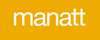 Source: MN Department of Human Services. Emergency Medical Assistance. April 2013. http://archive.leg.state.mn.us/docs/2013/mandated/130683.pdf
Uncompensated Care Pool Considerations
Pros
Allows access to funding without guaranteeing payments or benefits
Provider submission of claims and reporting allows for state oversight in funds
Cons
Lack of financial incentives for providers to coordinate care and reduce costs
May require the individual disclose citizenship status upfront and the provider verify the information to ensure the individual is not eligible for a more comprehensive program which can be paid for with federal funding
22
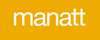 Source: MN Department of Human Services. Emergency Medical Assistance. April 2013. http://archive.leg.state.mn.us/docs/2013/mandated/130683.pdf
Option 4: Grant Program for Providers
Option: Implement a grant program to support safety net providers for uncompensated care
Key Features
Eligibility: Not tied to specific individuals but providers who deliver services to undocumented individuals
Allocate funds to providers for uncompensated care to undocumented individuals
Requires further definition on qualifying providers and allocation methodology
23
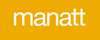 Source: MN Department of Human Services. Emergency Medical Assistance. April 2013. http://archive.leg.state.mn.us/docs/2013/mandated/130683.pdf
Grant Program for Providers Considerations
Pros
Capped amount of funds would allow greater flexibility in services provided
Block grant may encourage a more cost-effective and coordinated care model
Cons
Flexibility may be disadvantageous because money is not directly based on services provided making it difficult to ensure funds are allocated to the undocumented population only
Fewer funding and reporting parameters results in less data available for program measurement and evaluation
Based on DHS data, there is currently no subset of providers that carry a disproportionally large amount of uncompensated care
24
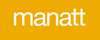 Source: MN Department of Human Services. Emergency Medical Assistance. April 2013. http://archive.leg.state.mn.us/docs/2013/mandated/130683.pdf
Example: Healthy San Francisco
Operated by the SF Department of Public Health, Healthy San Francisco provides health care services to uninsured residents
Key Features
Eligibility: San Francisco resident who is uninsured for at least 90 days and is not eligible for  public insurance programs with an income at or below 400% FPL
All medical services accessed through a medical home (in most cases, a clinic) or Medical Home Network Hospital
Financed through federal funding, co-payments, and fees on SF businesses which do not provide employer health insurance
25
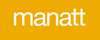 Source: Healthy San Francisco. Participants. http://healthysanfrancisco.org/participants/
Example: California’s Senate Bill No. 4 (SB4)
California recently enacted legislation to expand Medi-Cal benefits to all children under age 19 regardless of immigration status effective May 1, 2016
Key Features
Eligibility: California residents under age 19 who meet eligibility criteria for Medi-Cal, regardless of immigration status
Services will be provided through a Medi-Cal managed care plan, consistent with current Medi-Cal procedures
The state will seek federal funding to the extent allowable and will use state-only funds to cover the remaining amount
The bill’s original language calling for a 1332 waiver to allow undocumented immigrants to purchase unsubsidized QHPs through the Marketplace was struck prior to signing
26
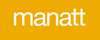 Source: California Legislative Information. Senate Bill No. 4, Chapter 709, An act to amend Section 14007.8 of the Welfare and Institutions Code, relating to health care coverage. October 2015. https://leginfo.legislature.ca.gov/faces/billNavClient.xhtml?bill_id=201520160SB4
Example: NYC Direct Access
Mayor de Blasio announced the “Direct Access” program which will provide access to primary and preventive care services for 1,000 patients launching in Spring 2016
Key Features
Eligibility: Uninsured immigrant New York City residents
Services will be provided through a network of New York City’s existing health care providers and care coordination services
The pilot is being partially financed through the Mayor’s Fund to Advance New York City, the  Robin Hood Foundation, and other private funders
Data from the Spring 2016 pilot will be used to design a model for providing coordinated access to low-cost care for immigrants who are ineligible for other public programs.
27
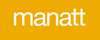 Source: NYC City Hall Press Office. Mayor de Blasio Announces Plan to Improve Immigrant Access to Health Care Services. October 2015. http://www1.nyc.gov/office-of-the-mayor/news/701-15/mayor-de-blasio-plan-improve-immigrant-access-health-care-services
Thank you!
Patti Boozang
PBoozang@manatt.com 
212.790.4523

Alice Lam
ALam@manatt.com 
212.790.4583

Anne Karl
AKarl@manatt.com 
212.790.4578
28
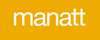